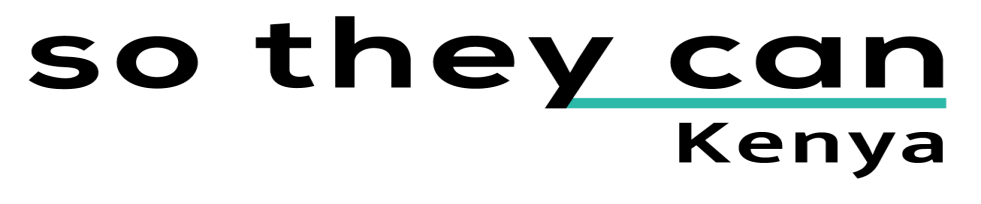 FCI New Foundations of Hope Webinar:
Children affected by COVID-19

“Hearing from a care leaver”


Moses Gachunji, Social Worker 
August 25 2021
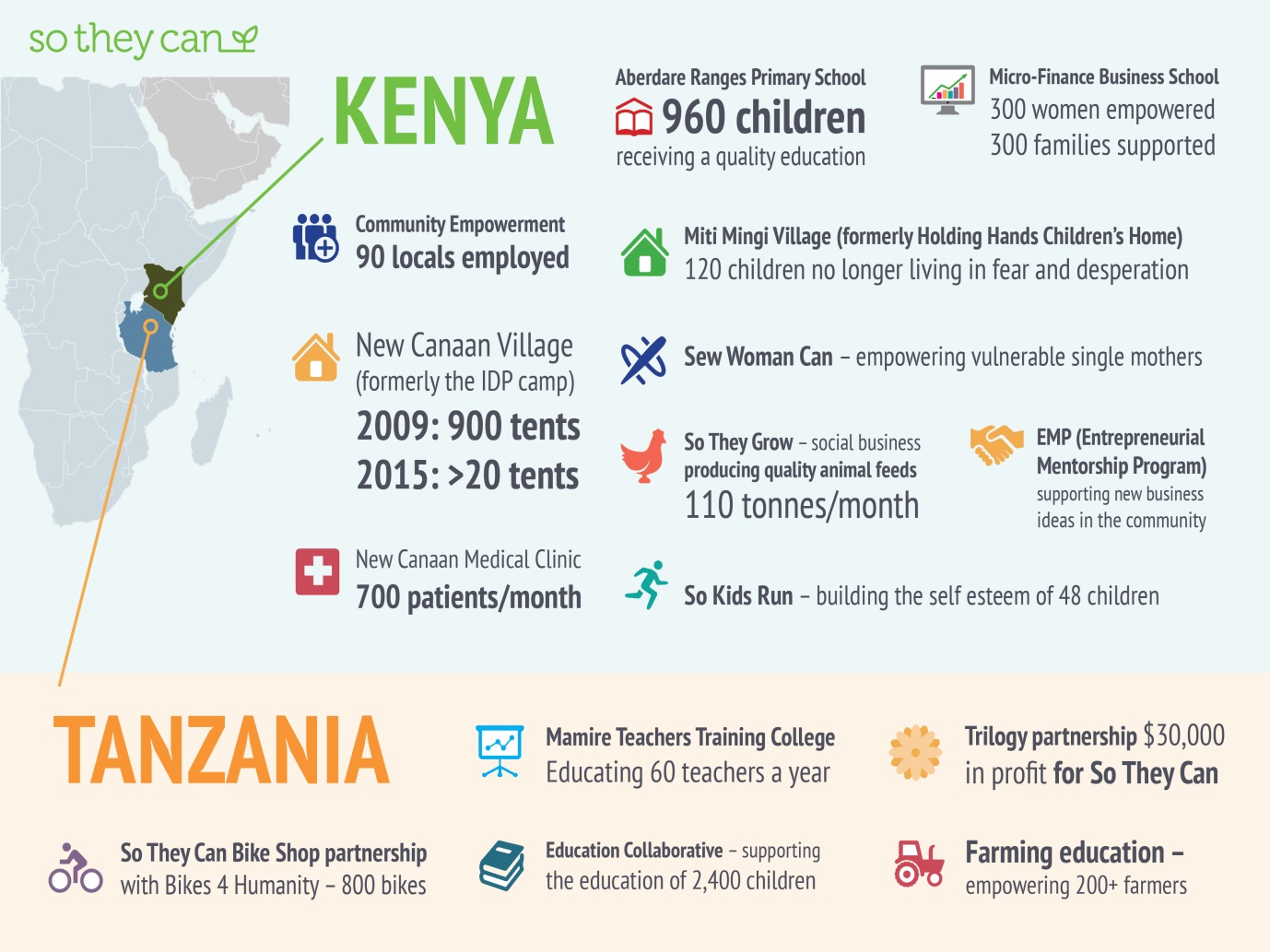 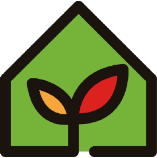 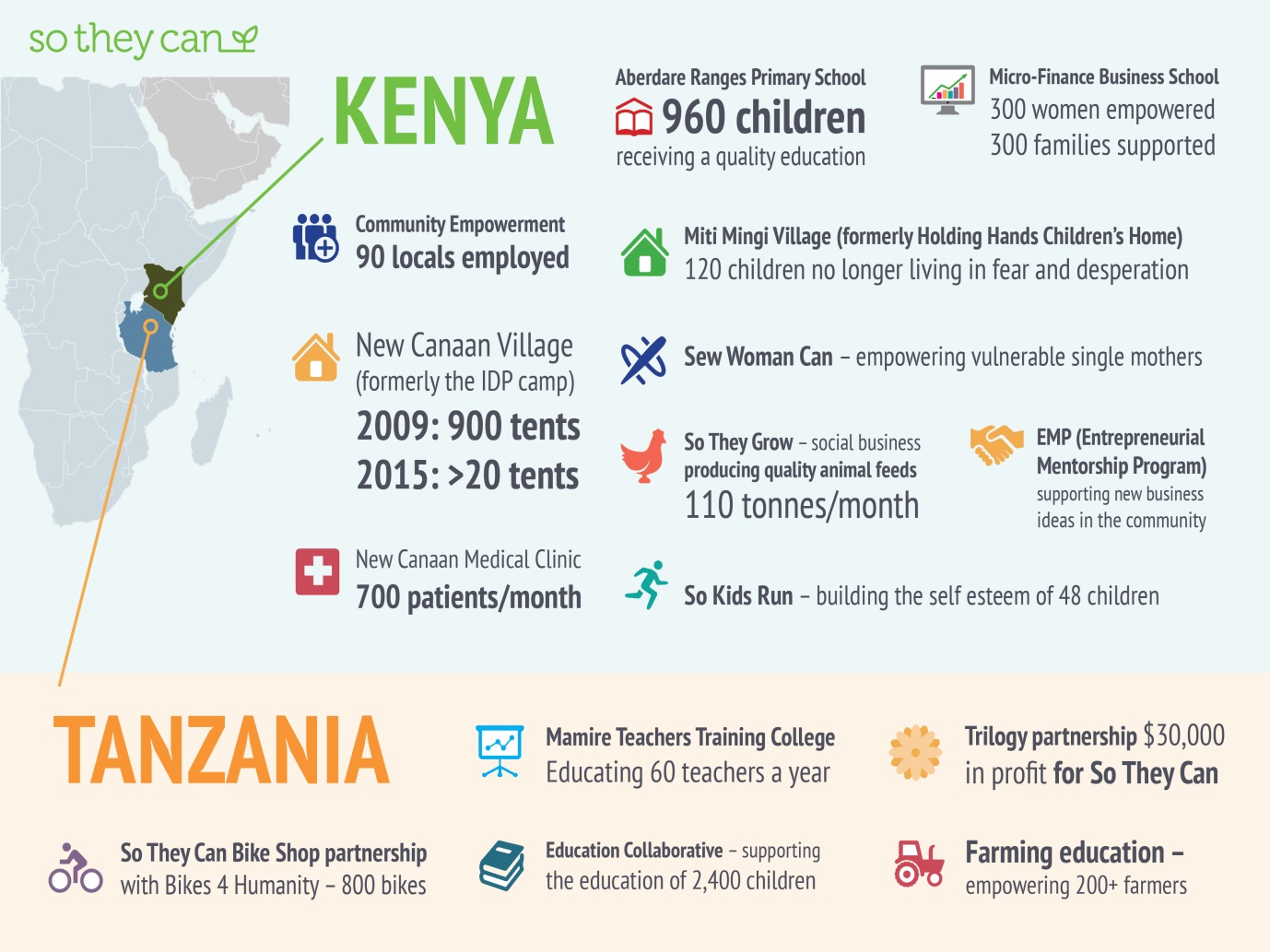 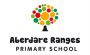 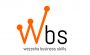 Women’s empowerment
Community health
Family strengthening
Reintegration
Education
So They Can (STC) is an Australian NGO that is committed to empowering communities in Africa through education. 
STC has offices in Sydney, Australia, Nakuru and Baringo in Kenya, and Babati in Tanzania. 
STC was established in 2010, and was initially set up to address the emergency needs of the Internally Displaced Persons (IDPs) in  Nakuru after the post-election violence of 2007/2008. 
Since then, the organization has grown into integrated programming in education and social development which include:
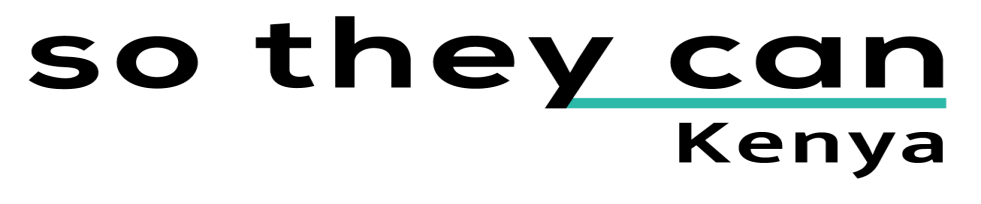 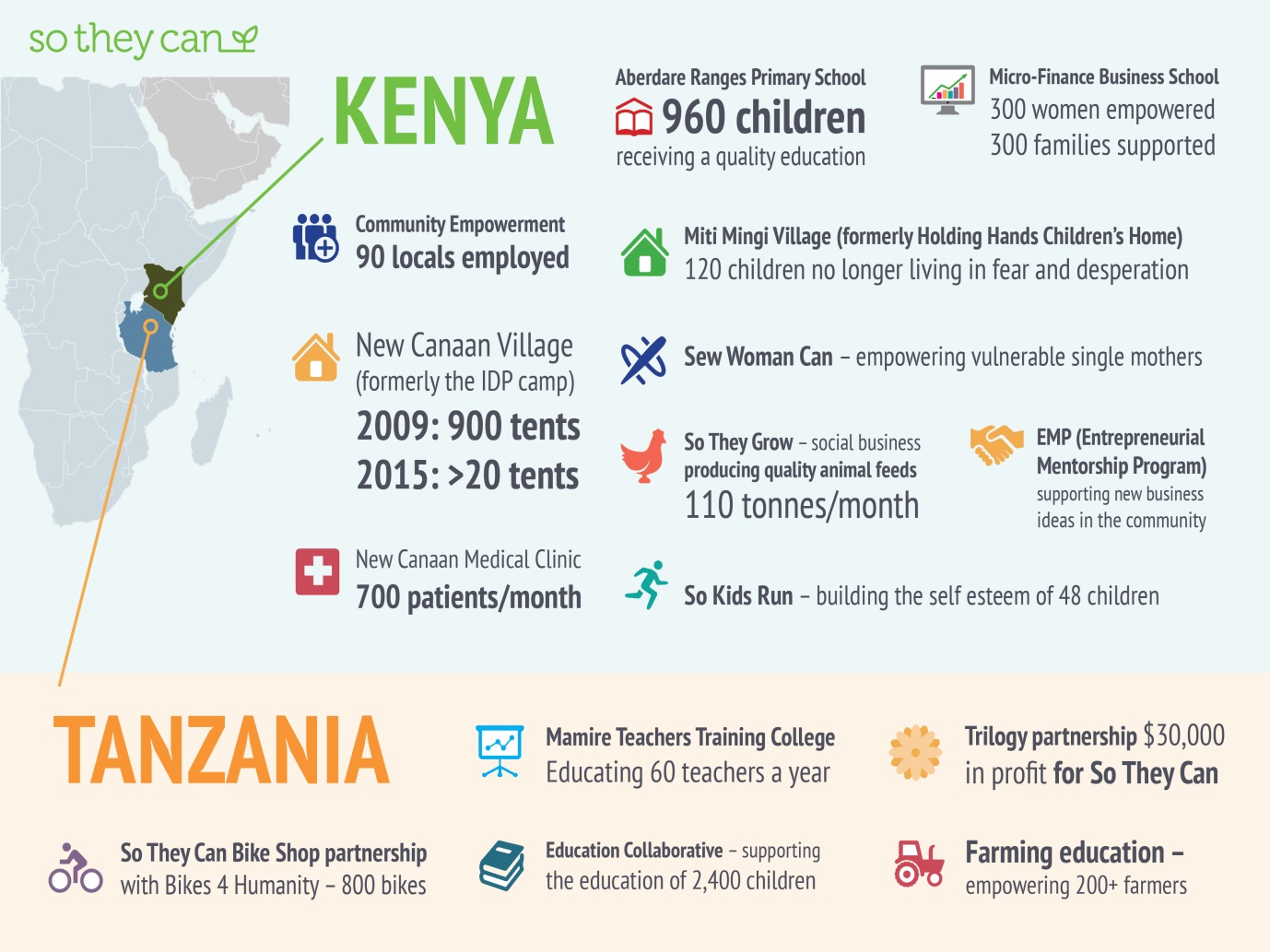 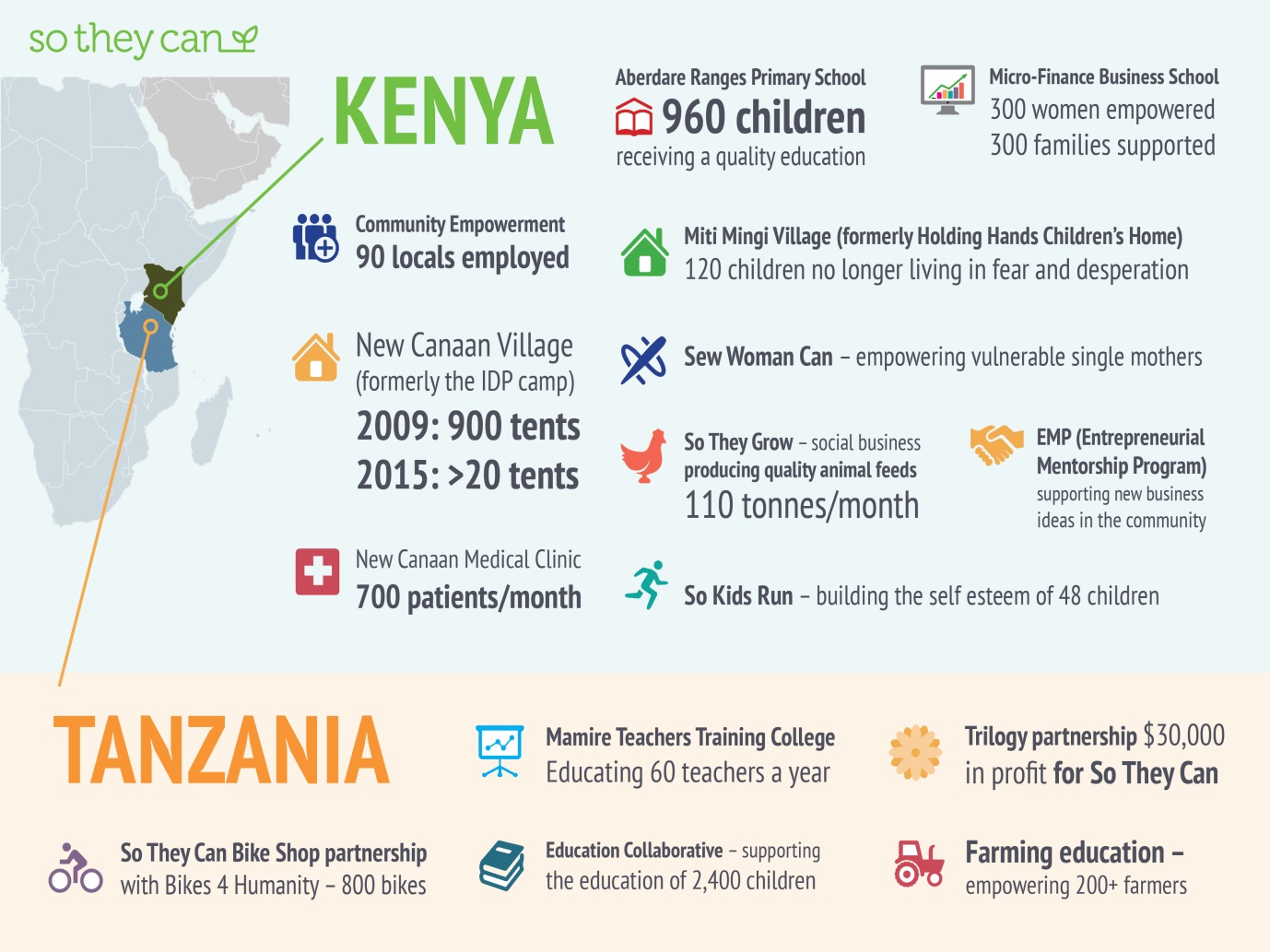 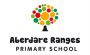 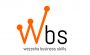 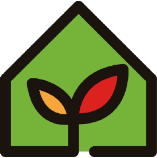 Reintegration
Women’s empowerment
Family strengthening
Community health
Education
Rapid reintegration of children
Deciding
In early 2020 after the first COVID-19 case was confirmed, the government ordered learning institutions closed. 
Later the department for children’s services sent a circular directing CCI management to send all children home to their families, where possible. 
The CCI was to ensure the children were safe during the transition and that children continued to be supported. 
In March 2020, STC released the children to join their families.
Consultations took place between various levels in the organization regarding future direction.
A comprehensive assessment was done on all the families and a report done with recommendations.
 Six months after the children went home, STC resolved to permanently resettle all the children through a process of rapid reintegration.
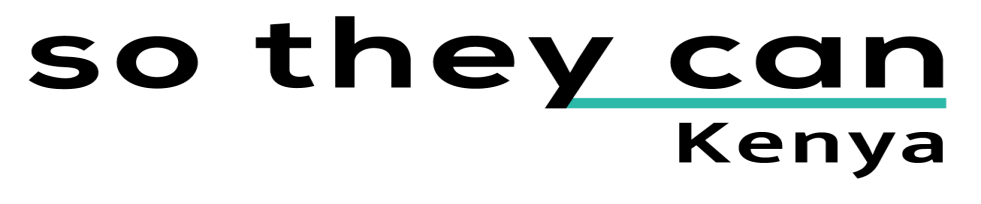 Serving children during the covid-19 pandemic
After the decision
STC received a permit as an ‘essential services provider’ from the Ministry of Interior and Coordination.
This permit allowed sustained operations enabling us reach all targeted families.
STC developed a COVID-19 policy to protect workers and participants.
STC carried out sensitization on knowledge/prevention of COVID-19 for families and children.
STC International board approved extra budget for reintegration activities.
All 81 children were successfully resettled between July - December 2020.
Consultations on repurposing the facility ongoing.
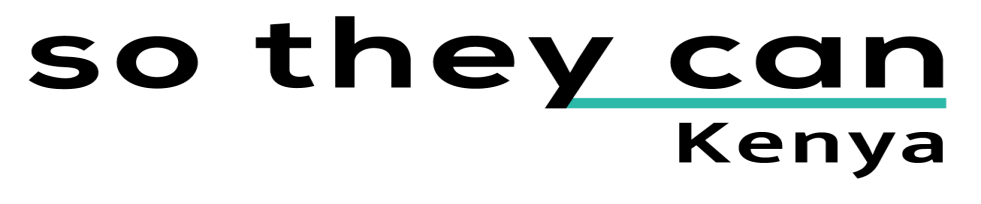 [Speaker Notes: Introduction
The cost of inequities is paid most immediately – and most tragically – by children themselves. But the long-term impact affects generations to come, undermining the strength of our societies.]
COVID 19 context – successes and challenges
Resettlement package components:
Education support
Psychosocial/life skills 
Rehabilitation (drug and alcohol dependency by guardians)
Home improvement (repairs, space, bed/beddings)
Food supplements
Social worker monitoring/support (direct access to the social workers)
Livelihood support/business skills training
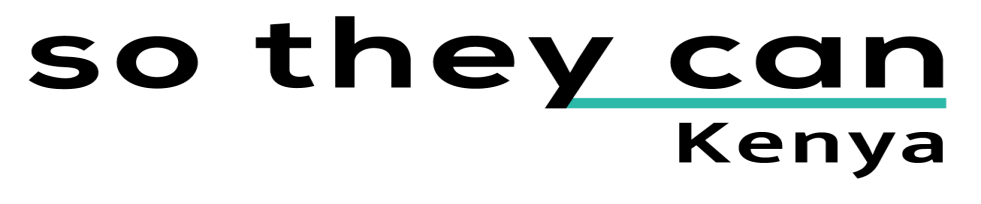 COVID 19 context –successes and challenges
Challenges:

Lockdowns and restriction of movement limited our activities.
Unable to reach all the children as scheduled.
High resettlement package cost.
High logistics cost.
Fear of contracting COVID 19.
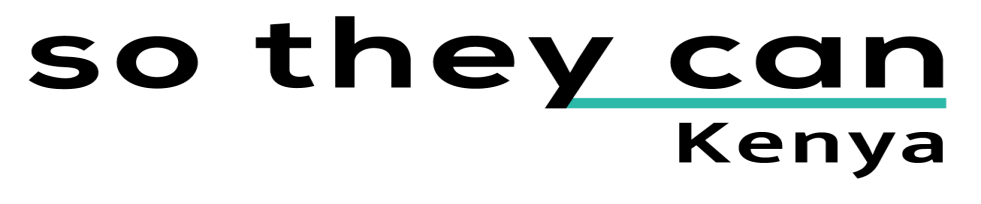 COVID 19 Context - The challenges
Children & Families:
Reintegration of children back home was rapid. 
The new normal was characterized by high level of uncertainty.
Some guardians lost their jobs while others had reduced working hours with reduced income. This meant reduced ability to provide food and other necessities for the families.
Schools were closed and hence guardians had to take care of large families.
Children experienced high levels of anxiety as they didn't know what would happen next.  They were at home, and not going to school. 
Opportunities to socialise with peers was reduced due to the COVID-19 restrictions.
These worries and the change in circumstances psychologically affected the children and their guardians.
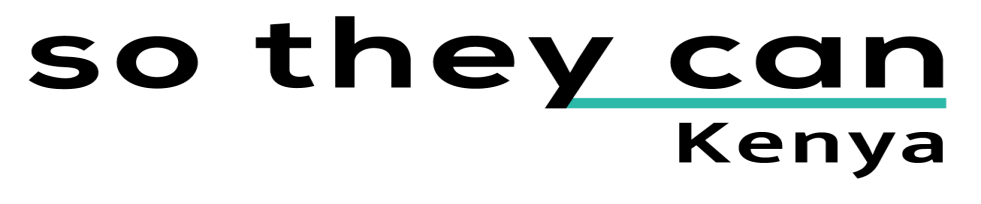 Interventions during COVID 19 pandemic
Service delivery:
The 22 Class 8 children were hosted at the CCI to enable them sit for the KCPE where they had been registered prior to reintegration.
Psychosocial support was offered for the children and their families to build resilience and hope.
STC provided livelihood support for the parents/guardians including business skills training.
Management availed required resources for program staff including extra airtime for communication, a vehicle and necessary field allowances. 
Constant monitoring by phone and in person of children and their families through home and school visits. 
STC continues to provide care and protection services to the reintegrated children.
In addition, STC has been supporting vulnerable families through our family strengthening project, currently in East Pokot, Baringo county.
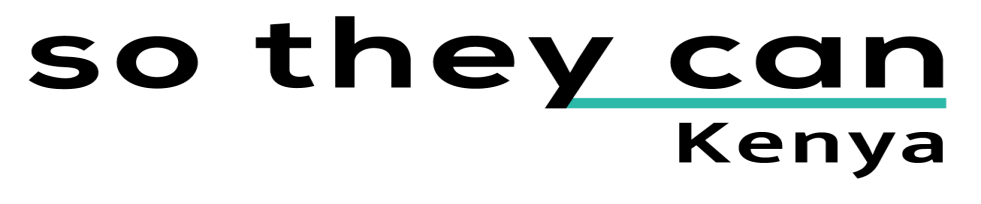 Thank You
THE END